KAKAV JE SASTAV ZRAKA 

         I KAKO GA ISKAZATI?
Kakav je sastav zraka i kako ga iskazati?
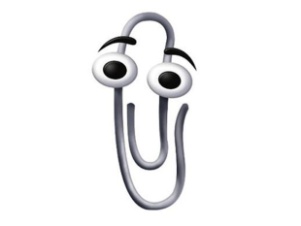 Zrak je homogena smjesa plinova. Predloži dokaze te tvrdnje.
smjesama čiji su sastojci u tekućem ili plinovitom agregacijskom stanju sastav iskazujemo volumnim udjelom (φ)
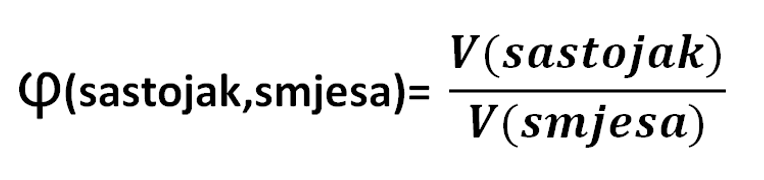 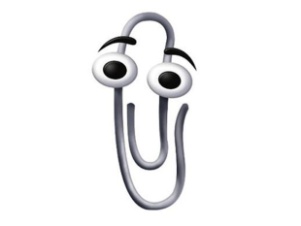 Izdvoji smjese čiji je sastav prikladnije iskazati volumnim, a ne masenim udjelom: limunada, vino, pijesak, more, žbuka. Objasni svoj izbor.
Kakav je sastav zraka i kako ga iskazati?
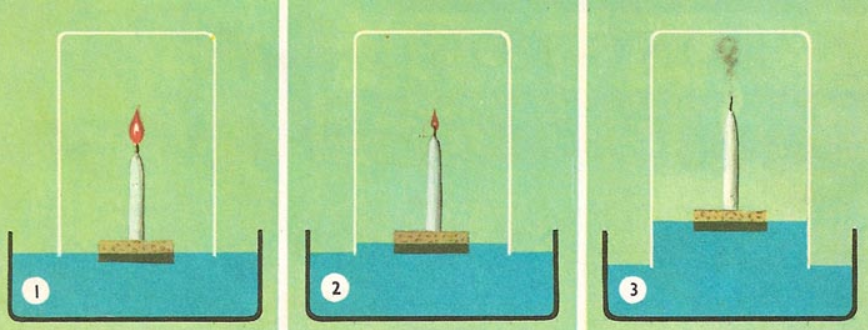 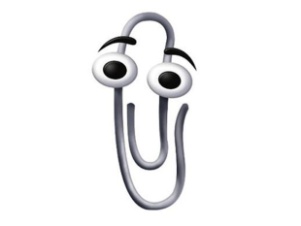 Nakon gašenja svijeće voda zauzima otprilike petinu volumena čaše.            Što ti to otkriva?
Kakav je sastav zraka i kako ga iskazati?
Sastav suhog zraka:
78.1% dušik
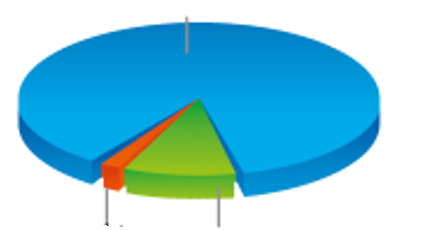 1% ostali plinovi: 
argon, 
ugljikov dioksid, 
neon, helij, kripton, ksenon, metan…
20.9 % kisik
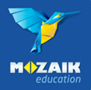 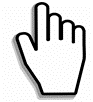 Kakav je sastav zraka i kako ga iskazati?
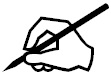 VOLUMNI UDIO
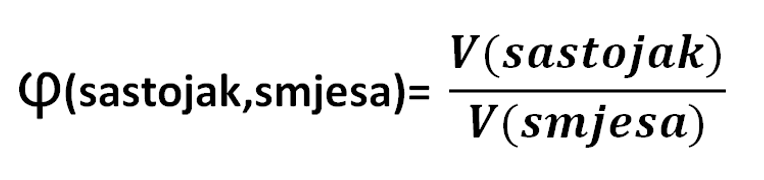 zbroj volumnih udjela svih sastojaka u smjesi jednak je 1 ili 100 %
SASTAV ZRAKA

zrak je homogena smjesa plinova
volumni udio plinova u suhom zraku: 
     dušik (78.1%)
     kisik (20.9%)
     ostali plinovi (ugljikov dioksid, argon, neon, helij, kripton, ksenon, metan)
Kakav je sastav zraka i kako ga iskazati?
Izračunaj volumne udjele pojedinih sastojaka u smjesi ako je analizom utvrđeno da se smjesa sastoji od 20 mL vodika i 80 mL kisika.
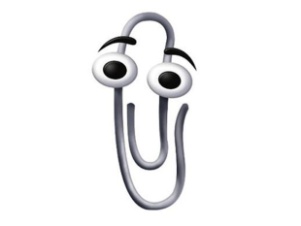 Traži se:
φ (vodik, smjesa)= ?
φ (kisik, smjesa)= ?
Zadano je:
V(vodik)= 20 mL
V(kisik)= 80 mL
φ (vodik, smjesa)=                    ∙ 100
V(smjesa) = 20 mL + 80 mL = 100 mL
φ (kisik, smjesa) = 100% - 20% = 80%
= 20 %